ФГБОУ ВО «Национальный государственный Университет физической культуры, спорта и здоровья имени П.Ф. Лесгафта, Санкт-Петербург»
Честный спорт и Всемирный антидопинговый кодекс
Сергей Петрович Евсеев
Д-р пед. наук, профессор,
зав. кафедрой ТиМАФК
Санкт-Петербург,
2019
Пьер де Кубертен: «Спорт – это средство, с помощью которого можно вызвать как самые благородные чувства, так и самые низменные страсти, и которое в одинаковой мере может служить и укреплению мира и к подготовке войне».
АГРЕССИВНОСТЬ
НАСИЛИЕ
КОРРУПЦИЯ
МОШЕННИЧЕСТВО
Рисунок 1 – Квадрат негативных социальных свойств спорта В.С. Родченко
«Дух спорта»
Это является сущностью олимпийского движения – стремление к достижению человеком превосходства благодаря совершенствованию природных талантов каждого человека. 
Дух спорта – это прославление человеческого духа, тела и разума.
Критерии оценки стран Всемирному антидопинговому кодексу
1. Оплата взносов на финансирование деятельности ВАДА;
2. 13 статей и приложение 1 «Определения» Всемирного антидопингового кодекса обязательны без существенных изменений для включения в национальные антидопинговые правила и исполнения каждой национальной антидопинговой организацией;
3. Наличие национальной антидопинговой организации.
Всемирный антидопинговый кодекс – это специфические спортивные правила и процедуры, нацеленные на всеобщее и координированное применение правил борьбы с допингом, отличаются по своей сути от уголовного и гражданского процесса. Они не могут подчиняться или ограничиваться любыми национальными требованиями и юридическими стандартами. Все суды, третейские суды и другие выносящие юридические решения органы, призваны полностью понимать и уважать Кодекс, который является результатом консенсуса стран, заинтересованных в честном спорте в мире.
Критерии поступков спортсменов в духе Фэйр Плэй
1. Оказание помощи спортсмену, находящемуся в опасности, с возможной потерей собственного соревновательного положения;
2. Отказ воспользоваться возникшим преимуществом, не вызванным собственными успешными соревновательными действиями;
3. Ликвидация в пользу соперников последствий совершенной судейской ошибки (С. Позняков).
ПРОТИВ ДОПИНГА ЗА ДУХ СПОРТА ЗА ЗДОРОВЬЕ СПОРТСМЕНОВ ЗА ЧЕСТНЫЙ И СПРАВЕДЛИВЫЙ СПОРТ
Система антидопингового обеспечения спорта, созданная ВАДА
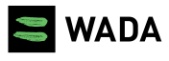 Секретариат Генеральной конференции ООН – «ЮНЕСКО»
ВСЕМИРНОЕ АНТИДОПИНГОВОЕ АГЕНТСТВО (ВАДА)
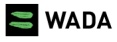 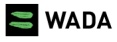 СПОРТИВНЫЙ АРБИТРАЖНЫЙ СУД
Международная конвенция о борьбе с допингом в спорте
Всемирный антидопинговый кодекс (ВАДК)
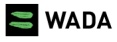 Права спортсменов
6
Что такое допинг?
1
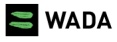 Запрещенный список субстанций и методов
2
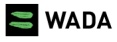 Мониторинг разрешенных субстанций и методов
3
Дух спорта
4
Возможности ВАДА
Монополия ВАДА
Честность и справедливость спорта
Фонд для искоренения допинга в спорте
(Добровольный фонд)
9
8
7
Здоровье спортсменов
5
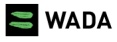 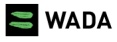 МЕЖДУНАРОДНЫЙ ОЛИМПИЙСКИЙ КОМИТЕТ (МОК)
МЕЖДУНАРОДНЫЙ ПАРАЛИМПИЙСКИЙ КОМИТЕТ (МПК)
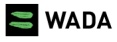 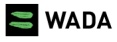 МЕЖДУНАРОДНЫЕ ФЕДЕРАЦИИ
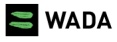 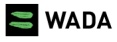 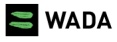 Государства-участники – Генеральной конференции ООН – «ЮНЕСКО»
Национальные паралимпийские комитеты
Национальные олимпийские комитеты
Национальные антидопинговые организации
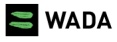 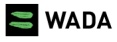 ОРГАНИЗАТОРЫ КРУПНЫХ СПОРТИВНЫХ МЕРОПРИЯТИЙ
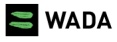 Государственные органы управления спортом, медициной
СПОРТСМЕНЫ
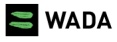 ПРОТИВ ДОПИНГА ЗА ДУХ СПОРТА ЗА ЗДОРОВЬЕ СПОРТСМЕНОВ ЗА ЧЕСТНЫЙ И СПРАВЕДЛИВЫЙ СПОРТ
Система антидопингового обеспечения спорта, созданная ВАДА
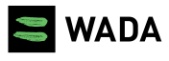 Секретариат Генеральной конференции ООН – «ЮНЕСКО»
ВСЕМИРНОЕ АНТИДОПИНГОВОЕ АГЕНТСТВО (ВАДА)
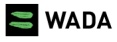 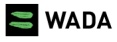 СПОРТИВНЫЙ АРБИТРАЖНЫЙ СУД
Международная конвенция о борьбе с допингом в спорте
Всемирный антидопинговый кодекс (ВАДК)
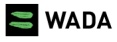 Права спортсменов
6
1
ЧТО ТАКОЕ ДОПИНГ?
При огромной значимости определения понятия «допинг», его сущности,  ВАДА  дает определение «допинга» как совершение одного или нескольких нарушений антидопинговых правил, сознательно игнорируя все изложенные  в науке  логика  правила определения понятий:
- соразмерности  - определение ВАДА на порядок более широкое, чем то, которое соответствует его сущности;
- оно содержит круг;
- оно отрицательное;
- оно не является  четким, ясным,  недвусмысленным;
- оно не имеет ограничений.
(В кодексах 2003 и 2009 годов представлено 8, а в 2015 году уже 10 антидопинговых правил)
Судя по действиям ВАДА, скоро введется еще одно правило – наличие царапин на крышках баночек для мочи т.п.
ЧТО ТАКОЕ ДОПИНГ
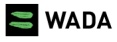 Запрещенный список субстанций и методов
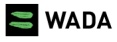 2
Мониторинг разрешенных субстанций и методов
3
Дух спорта
4
Возможности ВАДА
Монополия ВАДА
Честность и справедливость спорта
Фонд для искоренения допинга в спорте
(Добровольный фонд)
9
8
7
Здоровье спортсменов
5
1
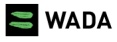 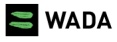 МЕЖДУНАРОДНЫЙ ОЛИМПИЙСКИЙ КОМИТЕТ (МОК)
МЕЖДУНАРОДНЫЙ ПАРАЛИМПИЙСКИЙ КОМИТЕТ (МПК)
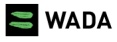 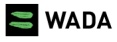 МЕЖДУНАРОДНЫЕ ФЕДЕРАЦИИ
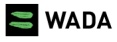 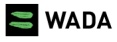 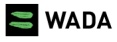 Государства-участники – Генеральной конференции ООН – «ЮНЕСКО»
Национальные паралимпийские комитеты
Национальные олимпийские комитеты
Национальные антидопинговые организации
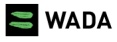 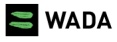 ОРГАНИЗАТОРЫ КРУПНЫХ СПОРТИВНЫХ МЕРОПРИЯТИЙ
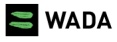 Государственные органы управления спортом, медициной
СПОРТСМЕНЫ
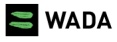 ПРОТИВ ДОПИНГА ЗА ДУХ СПОРТА ЗА ЗДОРОВЬЕ СПОРТСМЕНОВ ЗА ЧЕСТНЫЙ И СПРАВЕДЛИВЫЙ СПОРТ
Система антидопингового обеспечения спорта, созданная ВАДА
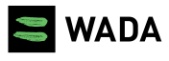 Секретариат Генеральной конференции ООН – «ЮНЕСКО»
ВСЕМИРНОЕ АНТИДОПИНГОВОЕ АГЕНТСТВО (ВАДА)
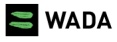 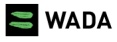 СПОРТИВНЫЙ АРБИТРАЖНЫЙ СУД
Международная конвенция о борьбе с допингом в спорте
Всемирный антидопинговый кодекс (ВАДК)
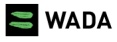 Права спортсменов
6
Что такое допинг?
1
ЗАПРЕЩЕННЫЙ СПИСОК СУБСТАНЦИЙ И МЕТОДОВ
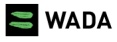 ЗАПРЕЩЕННЫЙ СПИСОК СУБСТАНЦИЙ И МЕТОДОВ
Совершенно неприемлемы формулировки критериев  включения субстанций или методов в Запрещенный список:  «…способны улучшать или улучшают спортивные результаты»,  «… способны улучшать физическую форму»,  «…представляют реальный или потенциальный риск для здоровья спортсмена»,  «… способны маскировать использование других запрещенных субстанций и запрещенных методов их использование»,                «… противоречат духу спорта» .
Столь расплывчатые критерии позволяют ВАДА включать в Запрещенный список любую субстанцию  или метод.
Это особенно опасно, если учесть, что «Решение ВАДА о включении той или иной субстанции или метода в Запрещенный список, классификация субстанций по категориям…, и классификация по субстанциям …является окончательным и не может быть предметом обсуждения…» (4.3.8.)
Именно поэтому запрещенный список давно вышел за разумные пределы.
2
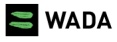 Мониторинг разрешенных субстанций и методов
3
Дух спорта
4
Возможности ВАДА
Монополия ВАДА
Честность и справедливость спорта
Фонд для искоренения допинга в спорте
(Добровольный фонд)
9
8
7
Здоровье спортсменов
5
2
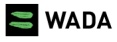 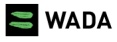 МЕЖДУНАРОДНЫЙ ОЛИМПИЙСКИЙ КОМИТЕТ (МОК)
МЕЖДУНАРОДНЫЙ ПАРАЛИМПИЙСКИЙ КОМИТЕТ (МПК)
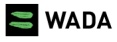 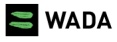 МЕЖДУНАРОДНЫЕ ФЕДЕРАЦИИ
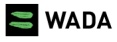 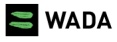 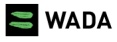 Государства-участники – Генеральной конференции ООН – «ЮНЕСКО»
Национальные паралимпийские комитеты
Национальные олимпийские комитеты
Национальные антидопинговые организации
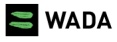 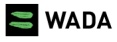 ОРГАНИЗАТОРЫ КРУПНЫХ СПОРТИВНЫХ МЕРОПРИЯТИЙ
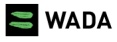 Государственные органы управления спортом, медициной
СПОРТСМЕНЫ
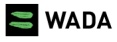 ПРОТИВ ДОПИНГА ЗА ДУХ СПОРТА ЗА ЗДОРОВЬЕ СПОРТСМЕНОВ ЗА ЧЕСТНЫЙ И СПРАВЕДЛИВЫЙ СПОРТ
Система антидопингового обеспечения спорта, созданная ВАДА
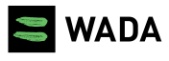 Секретариат Генеральной конференции ООН – «ЮНЕСКО»
ВСЕМИРНОЕ АНТИДОПИНГОВОЕ АГЕНТСТВО (ВАДА)
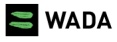 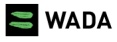 СПОРТИВНЫЙ АРБИТРАЖНЫЙ СУД
Международная конвенция о борьбе с допингом в спорте
Всемирный антидопинговый кодекс (ВАДК)
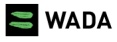 Права спортсменов
6
Что такое допинг?
1
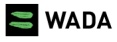 Запрещенный список субстанций и методов
2
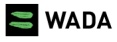 МОНИТОРИНГ РАЗРЕШЕННЫХ СУБСТАНЦИЙ И МЕТОДОВ
МОНИТОРИНГ РАЗРЕШЕННЫХ СУБСТАНЦИЙ И МЕТОДОВ
ВАДА взяло на себя обязанность «разработать программу мониторинга субстанций, которые не входят в запрещенный список, но злоупотребление которыми ВАДА хотело бы отслеживать для обнаружения случаев неправильного использования в спорте» (4.5.). Здесь совершенно не понятно – что значит «злоупотребление», «неправильное использование в спорте» применительно к субстанциям, не запрещенным к использованию?
При этом  ВАДА не проводит и не заказывает проведение  ни одного медицинского  исследования  по доказательствам действительной вредности субстанций, их реальных возможностей улучшить спортивные результаты,  у него нет ни одного аккредитованного научно-медицинского центра  или центра, занимающегося теорией спортивной тренировки, которые могли  бы провести серьезные медицинские, в том числе клинические исследования, которые   проводят при легализации лекарственных препаратов, для ответа на вопрос - действительно ли субстанция обеспечивает значительное увеличение спортивного результата по сравнению с традиционными тренировочными средствами и методами и наносит реальный  вред здоровью спортсменам ?
Без таких исследований включение субстанций в запрещенный список, даже с привлечением  понятий «дух спорта» выглядит очень тенденциозно и неубедительно.
3
Дух спорта
4
Возможности ВАДА
Монополия ВАДА
Честность и справедливость спорта
Фонд для искоренения допинга в спорте
(Добровольный фонд)
9
8
7
Здоровье спортсменов
5
3
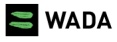 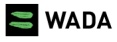 МЕЖДУНАРОДНЫЙ ОЛИМПИЙСКИЙ КОМИТЕТ (МОК)
МЕЖДУНАРОДНЫЙ ПАРАЛИМПИЙСКИЙ КОМИТЕТ (МПК)
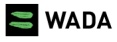 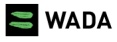 МЕЖДУНАРОДНЫЕ ФЕДЕРАЦИИ
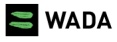 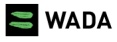 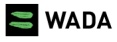 Государства-участники – Генеральной конференции ООН – «ЮНЕСКО»
Национальные паралимпийские комитеты
Национальные олимпийские комитеты
Национальные антидопинговые организации
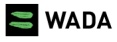 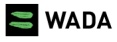 ОРГАНИЗАТОРЫ КРУПНЫХ СПОРТИВНЫХ МЕРОПРИЯТИЙ
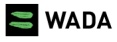 Государственные органы управления спортом, медициной
СПОРТСМЕНЫ
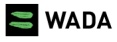 ПРОТИВ ДОПИНГА ЗА ДУХ СПОРТА ЗА ЗДОРОВЬЕ СПОРТСМЕНОВ ЗА ЧЕСТНЫЙ И СПРАВЕДЛИВЫЙ СПОРТ
Система антидопингового обеспечения спорта, созданная ВАДА
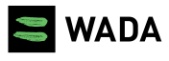 Секретариат Генеральной конференции ООН – «ЮНЕСКО»
ВСЕМИРНОЕ АНТИДОПИНГОВОЕ АГЕНТСТВО (ВАДА)
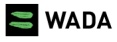 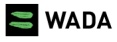 СПОРТИВНЫЙ АРБИТРАЖНЫЙ СУД
Международная конвенция о борьбе с допингом в спорте
Всемирный антидопинговый кодекс (ВАДК)
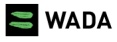 Права спортсменов
6
Что такое допинг?
1
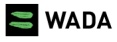 Запрещенный список субстанций и методов
2
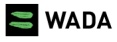 Мониторинг разрешенных субстанций и методов
3
ДУХ СПОРТА
ДУХ СПОРТА
Ведение в качестве одного из основных такого  абстрактного понятия  как  - «дух спорта»,  монополия ВАДА по принятию решения о том, что использование той или иной субстанций или метода «противоречит духу спорта» (4.3.1.3.)  по существу дает ВАДА право использовать его по своему усмотрению. Причем не очень утруждая себя даже редакцией этого  понятия. Так, например,  характеризуя  «дух спорта» в Кодексе 2003 г. перечисляется 12 ценностей, а в Кодексах 2009 и 2015 годов – 11 ценностей, причем пять из одиннадцати ценностей подверглись редакции:  вместо наименования ценности «Непревзойденное мастерство» включено понятие «Высочайший уровень выступления», вместо: «Репутация» - «Характер и образование», вместо: «Преданность» - «Преданность и верность обязательствам» и др.
Как можно так  небрежно относиться к такому важнейшему понятию, входящему в перечень трех критериев по включению субстанций и методов в Запрещенный список  ?  Небрежность авторов Кодекса  проявляется и в наименовании раздела Кодекса, в котором дается определение « Духа спорта» - «Фундаментальное  обоснование необходимости «Всемирного антидопингового кодекса» (в редакции Кодексов 2009 и 2015 годов) и «Фундаментальное обоснование для Всемирного антидопингового кодекса» (в редакции Кодекса 2003 г).
4
Возможности ВАДА
Монополия ВАДА
Честность и справедливость спорта
Фонд для искоренения допинга в спорте
(Добровольный фонд)
9
8
7
Здоровье спортсменов
5
4
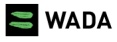 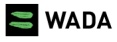 МЕЖДУНАРОДНЫЙ ОЛИМПИЙСКИЙ КОМИТЕТ (МОК)
МЕЖДУНАРОДНЫЙ ПАРАЛИМПИЙСКИЙ КОМИТЕТ (МПК)
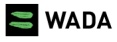 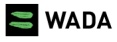 МЕЖДУНАРОДНЫЕ ФЕДЕРАЦИИ
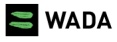 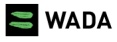 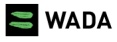 Государства-участники – Генеральной конференции ООН – «ЮНЕСКО»
Национальные паралимпийские комитеты
Национальные олимпийские комитеты
Национальные антидопинговые организации
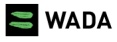 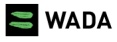 ОРГАНИЗАТОРЫ КРУПНЫХ СПОРТИВНЫХ МЕРОПРИЯТИЙ
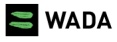 Государственные органы управления спортом, медициной
СПОРТСМЕНЫ
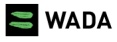 ПРОТИВ ДОПИНГА ЗА ДУХ СПОРТА ЗА ЗДОРОВЬЕ СПОРТСМЕНОВ ЗА ЧЕСТНЫЙ И СПРАВЕДЛИВЫЙ СПОРТ
Система антидопингового обеспечения спорта, созданная ВАДА
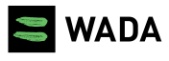 Секретариат Генеральной конференции ООН – «ЮНЕСКО»
ВСЕМИРНОЕ АНТИДОПИНГОВОЕ АГЕНТСТВО (ВАДА)
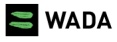 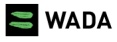 СПОРТИВНЫЙ АРБИТРАЖНЫЙ СУД
Международная конвенция о борьбе с допингом в спорте
Всемирный антидопинговый кодекс (ВАДК)
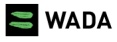 Права спортсменов
6
Что такое допинг?
1
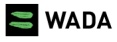 Запрещенный список субстанций и методов
2
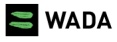 Мониторинг разрешенных субстанций и методов
3
Дух спорта
4
ЗДОРОВЬЕ СПОРТСМЕНОВ
Возможности ВАДА
Монополия ВАДА
Честность и справедливость спорта
Фонд для искоренения допинга в спорте
(Добровольный фонд)
9
8
7
ЗДОРОВЬЕ СПОРТСМЕНОВ
 Бездоказательным выглядит лозунг ВАДА о его заботе о здоровье спортсменов. Многие запрещенные в спорте препараты в обоснованных дозировках и при рациональных схемах приема оказывают положительное воздействие на ход адаптационных и восстановительных реакций на тренировочные нагрузки, повышают иммунитет, снижают риски травм и заболеваний и не имеют заметного негативного эффекта  (В.Н. Платонов, 2015).
Список запрещенных субстанций и методов давно вышел за пределы, которые было необходимо  соблюдать  в интересах здоровья спортсменов, лишил их возможности использовать многие передовые достижения медицины в профилактических и лечебных целях (учитывая большое количество травм, профессиональных заболеваний, чрезмерных тренировочных и соревновательных нагрузок), не говоря уже о стимуляции эффективности процесса подготовки.
Спортсмены из-за необоснованных действий ВАДА оказались представителями единственной из экстремальных профессий, лишенными права на защиту своего здоровья эффективными фармакологическими средствами не только от профессиональных заболеваний,  но и от обычных широко распространенных   болезней.
 Эти и другие требования Кодекса являются не только источником постоянного стресса, способного самым отрицательным образом сказаться на здоровье спортсмена, качестве его подготовки и участия в соревнованиях, но и, подчеркнем еще раз, лишают его возможности пользоваться современными достижениями медицины.
5
5
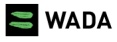 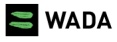 МЕЖДУНАРОДНЫЙ ОЛИМПИЙСКИЙ КОМИТЕТ (МОК)
МЕЖДУНАРОДНЫЙ ПАРАЛИМПИЙСКИЙ КОМИТЕТ (МПК)
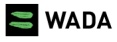 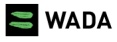 МЕЖДУНАРОДНЫЕ ФЕДЕРАЦИИ
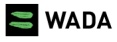 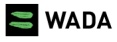 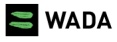 Государства-участники – Генеральной конференции ООН – «ЮНЕСКО»
Национальные паралимпийские комитеты
Национальные олимпийские комитеты
Национальные антидопинговые организации
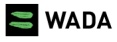 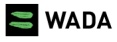 ОРГАНИЗАТОРЫ КРУПНЫХ СПОРТИВНЫХ МЕРОПРИЯТИЙ
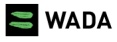 Государственные органы управления спортом, медициной
СПОРТСМЕНЫ
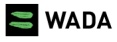 ПРОТИВ ДОПИНГА ЗА ДУХ СПОРТА ЗА ЗДОРОВЬЕ СПОРТСМЕНОВ ЗА ЧЕСТНЫЙ И СПРАВЕДЛИВЫЙ СПОРТ
Система антидопингового обеспечения спорта, созданная ВАДА
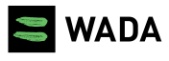 Секретариат Генеральной конференции ООН – «ЮНЕСКО»
ВСЕМИРНОЕ АНТИДОПИНГОВОЕ АГЕНТСТВО (ВАДА)
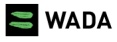 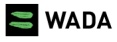 СПОРТИВНЫЙ АРБИТРАЖНЫЙ СУД
Международная конвенция о борьбе с допингом в спорте
Всемирный антидопинговый кодекс (ВАДК)
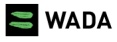 ПРАВА СПОРТСМЕНОВ
Требование предоставления информации о местонахождении (правило 2.4.)  преследует интересы ВАДА в ущерб интересам и правам спортсменов, неприемлемо в цивилизованном мире, ставит спортсменов в унизительное положение, сохраняющееся в течении десятилетий и аналогичное только положению лиц, находящихся под следствием,  наносит непоправимый вред их психическому здоровью, нарушает законодательство многих стран мира в отношении невмешательства в личную жизнь граждан.
Нарушает элементарные права спортсменов и требование кодекса, согласно которому спортсмен несет ответственность за все, что попало в его организм и что фактически рекомендует ему перейти на самолечение.
Не понятны аргументы ВАДА по столь значительным срокам наказания – дисквалификациям за нарушения антидопинговых правил. Еще больше раздражают спортсменов введение в новой редакции Кодекса таких нечетких формулировок, как: « отсутствие намерения улучшить спортивный результат», «незначительная вина», «неумышленный характер», «содействие антидопинговой организации», «молодость и недостаток опыта» и др., которые позволяют антидопинговым службам в случае положительной реакции на пробы произвольно и в очень широком диапазоне изменять наказания.
6
Что такое допинг?
1
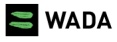 Запрещенный список субстанций и методов
2
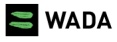 Мониторинг разрешенных субстанций и методов
3
Дух спорта
4
Возможности ВАДА
Монополия ВАДА
Честность и справедливость спорта
Фонд для искоренения допинга в спорте
(Добровольный фонд)
9
8
7
ПРАВА СПОРТСМЕНОВ
Здоровье спортсменов
5
6
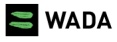 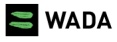 МЕЖДУНАРОДНЫЙ ОЛИМПИЙСКИЙ КОМИТЕТ (МОК)
МЕЖДУНАРОДНЫЙ ПАРАЛИМПИЙСКИЙ КОМИТЕТ (МПК)
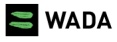 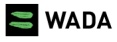 МЕЖДУНАРОДНЫЕ ФЕДЕРАЦИИ
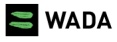 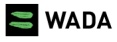 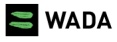 Государства-участники – Генеральной конференции ООН – «ЮНЕСКО»
Национальные паралимпийские комитеты
Национальные олимпийские комитеты
Национальные антидопинговые организации
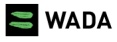 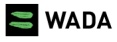 ОРГАНИЗАТОРЫ КРУПНЫХ СПОРТИВНЫХ МЕРОПРИЯТИЙ
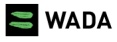 Государственные органы управления спортом, медициной
СПОРТСМЕНЫ
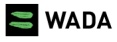 ПРОТИВ ДОПИНГА ЗА ДУХ СПОРТА ЗА ЗДОРОВЬЕ СПОРТСМЕНОВ ЗА ЧЕСТНЫЙ И СПРАВЕДЛИВЫЙ СПОРТ
Система антидопингового обеспечения спорта, созданная ВАДА
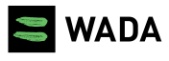 Секретариат Генеральной конференции ООН – «ЮНЕСКО»
ВСЕМИРНОЕ АНТИДОПИНГОВОЕ АГЕНТСТВО (ВАДА)
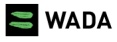 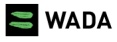 СПОРТИВНЫЙ АРБИТРАЖНЫЙ СУД
Международная конвенция о борьбе с допингом в спорте
Всемирный антидопинговый кодекс (ВАДК)
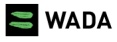 Права спортсменов
6
Что такое допинг?
1
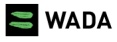 Запрещенный список субстанций и методов
2
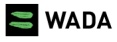 Мониторинг разрешенных субстанций и методов
3
Дух спорта
4
Возможности ВАДА
Монополия ВАДА
ЧЕСТНОСТЬ И СПРАВЕДЛИВОСТЬ СПОРТА
Декларация ВАДА о борьбе за честный и справедливый спорт выглядит неубедительной.
Честность и справедливость спортивной борьбы всегда обеспечивалась  с помощью Правила соревнований Международными спортивными федерациями.
Сегодня спорт является ареной для внедрения самых передовых достижений науки.
Спортивные снаряды и оборудование, спортивная  экипировка, новая спортивная техника (коньковый ход в лыжном спорте, например), тренажеры, электрическая стимуляция мышц, а также различных отделов центральной нервной системы, новинки периодизации спортивной тренировки, диагностико-управляющие системы, пищевые добавки, восстановительные средства, фармакологические препараты, психорегулирующая тренировка, половые особенности спортсменок и многое, многое другое – могут дать преимущество над соперником.
И поэтому аргумент, согласно которому спортсмен,  принимающий фармакологические препараты, получает одностороннее преимущество – требует серьезных доказательств. 
В любом случае отстаивать честность и справедливость спорта должны специалисты вида спорта, Международные спортивные федерации, а не юристы, экономисты, менеджеры ВАДА.
Фонд для искоренения допинга в спорте
(Добровольный фонд)
9
8
7
Здоровье спортсменов
5
ЧЕСТНОСТЬ И СПРАВЕДЛИВОСТЬ СПОРТА
7
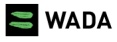 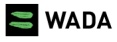 МЕЖДУНАРОДНЫЙ ОЛИМПИЙСКИЙ КОМИТЕТ (МОК)
МЕЖДУНАРОДНЫЙ ПАРАЛИМПИЙСКИЙ КОМИТЕТ (МПК)
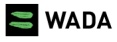 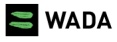 МЕЖДУНАРОДНЫЕ ФЕДЕРАЦИИ
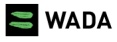 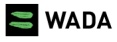 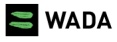 Государства-участники – Генеральной конференции ООН – «ЮНЕСКО»
Национальные паралимпийские комитеты
Национальные олимпийские комитеты
Национальные антидопинговые организации
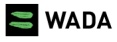 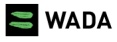 ОРГАНИЗАТОРЫ КРУПНЫХ СПОРТИВНЫХ МЕРОПРИЯТИЙ
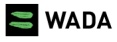 Государственные органы управления спортом, медициной
СПОРТСМЕНЫ
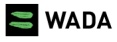 ПРОТИВ ДОПИНГА ЗА ДУХ СПОРТА ЗА ЗДОРОВЬЕ СПОРТСМЕНОВ ЗА ЧЕСТНЫЙ И СПРАВЕДЛИВЫЙ СПОРТ
Система антидопингового обеспечения спорта, созданная ВАДА
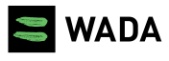 Секретариат Генеральной конференции ООН – «ЮНЕСКО»
ВСЕМИРНОЕ АНТИДОПИНГОВОЕ АГЕНТСТВО (ВАДА)
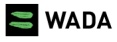 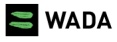 СПОРТИВНЫЙ АРБИТРАЖНЫЙ СУД
Международная конвенция о борьбе с допингом в спорте
Всемирный антидопинговый кодекс (ВАДК)
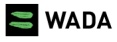 Права спортсменов
6
Что такое допинг?
1
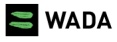 Запрещенный список субстанций и методов
2
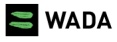 Мониторинг разрешенных субстанций и методов
3
Дух спорта
4
Возможности ВАДА
Честность и справедливость спорта
Монополия ВАДА
С помощью утверждаемого ВАДА Кодекса это агентство стало абсолютным монополистом, полностью закрытым  от общественного контроля, не терпящим никакой конкуренции в борьбе с допингом, особенно болезненно реагирующим на критику, прежде всего ученых по спортивной медицине, биологии,  по теории спортивной тренировки. Самое опасное, что используя Кодекс ВАДА может  подвести под определение допинга все, что ему представиться необходимым.
Монополия ВАДА проявляется:
-  в определении всей методологии борьбы с допингом  путем всеобщего недоверия, тотального контроля, угроз, санкций, нарушений прав человека, попрания интересов спортсменов, в том числе  связанных с охраной их здоровья;
- в утверждении Международных стандартов и «Запрещенного списка субстанций и методов»;
- в осуществлении  аккредитации и реаккредитиции антидопинговых лабораторий, их полном идеологическом подчинении себе;
- в определении соответствия (легитимности) антидопинговых организаций – от МОК и МПК до организаций национального уровня, а сегодня  и государств, поскольку  ВАДА контролирует  соответствие  Кодексу и Конвенции ЮНЕСКО, определяет критерии соответствия, консультирует правительства.
Фонд для искоренения допинга в спорте
(Добровольный фонд)
9
7
8
Здоровье спортсменов
5
МОНОПОЛИЯ ВАДА
8
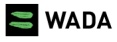 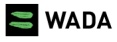 МЕЖДУНАРОДНЫЙ ОЛИМПИЙСКИЙ КОМИТЕТ (МОК)
МЕЖДУНАРОДНЫЙ ПАРАЛИМПИЙСКИЙ КОМИТЕТ (МПК)
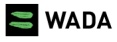 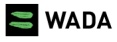 МЕЖДУНАРОДНЫЕ ФЕДЕРАЦИИ
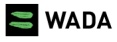 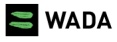 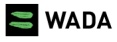 Государства-участники – Генеральной конференции ООН – «ЮНЕСКО»
Национальные паралимпийские комитеты
Национальные олимпийские комитеты
Национальные антидопинговые организации
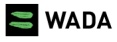 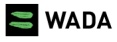 ОРГАНИЗАТОРЫ КРУПНЫХ СПОРТИВНЫХ МЕРОПРИЯТИЙ
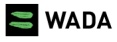 Государственные органы управления спортом, медициной
СПОРТСМЕНЫ
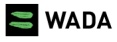 ПРОТИВ ДОПИНГА ЗА ДУХ СПОРТА ЗА ЗДОРОВЬЕ СПОРТСМЕНОВ ЗА ЧЕСТНЫЙ И СПРАВЕДЛИВЫЙ СПОРТ
Система антидопингового обеспечения спорта, созданная ВАДА
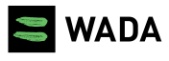 Секретариат Генеральной конференции ООН – «ЮНЕСКО»
ВСЕМИРНОЕ АНТИДОПИНГОВОЕ АГЕНТСТВО (ВАДА)
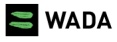 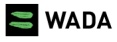 СПОРТИВНЫЙ АРБИТРАЖНЫЙ СУД
Международная конвенция о борьбе с допингом в спорте
Всемирный антидопинговый кодекс (ВАДК)
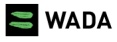 Права спортсменов
6
Что такое допинг?
1
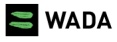 Запрещенный список субстанций и методов
2
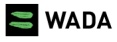 Мониторинг разрешенных субстанций и методов
3
Дух спорта
4
9
ВОЗМОЖНОСТИ ВАДА
Таким образом, ВАДА сегодня  представляет собой частную, финансовую, независимую монопольную организацию, стоящую над спортом и  способную:
- влиять на спортивные результаты самых крупных международных спортивных мероприятий;
- использовать спорт как инструмент зарабатывания денег и политической борьбы;
- обвинять спортсменов, международные и национальные спортивные организации, в плоть до государств в любых нарушениях антидопинговых правил и антидопинговой политики, игнорируя все мыслемые юридические законы и нормы, ссылаясь на особенности спорта как социального явления;
Политическими лозунгами и манипуляциями ВАДА сумело получить поддержку авторитетных международных организаций, правительств разных стран, политических лидеров, не вникающих в существо рекомендуемых подходов и методов борьбы с допингом, а увлеченных общей благородной идеей  искоренения  одного из проявления мошенничества в спорте (тем более опасного для здоровья спортсменов) (В.Н. Платонов 2015, 2016)
Монополия ВАДА
Честность и справедливость спорта
Фонд для искоренения допинга в спорте
(Добровольный фонд)
8
7
Здоровье спортсменов
5
9
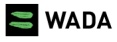 ВОЗМОЖНОСТИ ВАДА
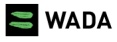 МЕЖДУНАРОДНЫЙ ОЛИМПИЙСКИЙ КОМИТЕТ (МОК)
МЕЖДУНАРОДНЫЙ ПАРАЛИМПИЙСКИЙ КОМИТЕТ (МПК)
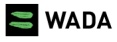 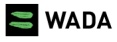 МЕЖДУНАРОДНЫЕ ФЕДЕРАЦИИ
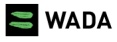 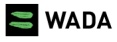 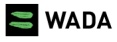 Государства-участники – Генеральной конференции ООН – «ЮНЕСКО»
Национальные паралимпийские комитеты
Национальные олимпийские комитеты
Национальные антидопинговые организации
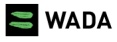 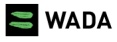 ОРГАНИЗАТОРЫ КРУПНЫХ СПОРТИВНЫХ МЕРОПРИЯТИЙ
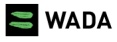 Государственные органы управления спортом, медициной
СПОРТСМЕНЫ
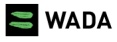